Linear equations
Stage 4
Analysing patterns
Launch
Linear equations (1)
Disposable cup
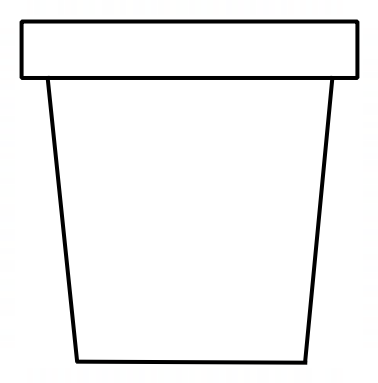 3
Linear equations (2)
Disposable cup – measurements
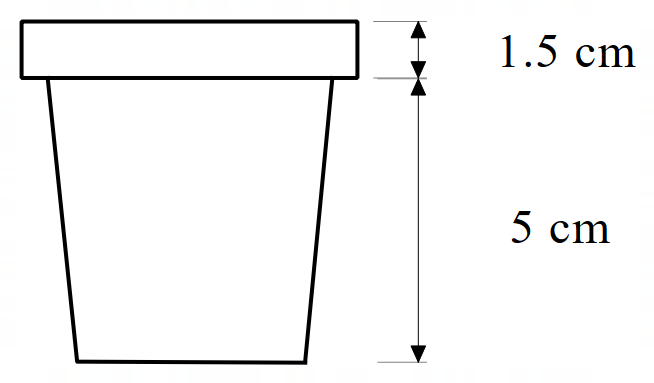 4
Explore
Linear equations (3)
Stacking cups pattern – table
6
Linear equations (4)
Stacking cups pattern – finding number of cups
How many cups to reach:
14 cm
15 cm
1 m
7
Linear equations (5)
Stacking cups pattern – equation
8
Linear equations (6)
How many cups to reach the moon?
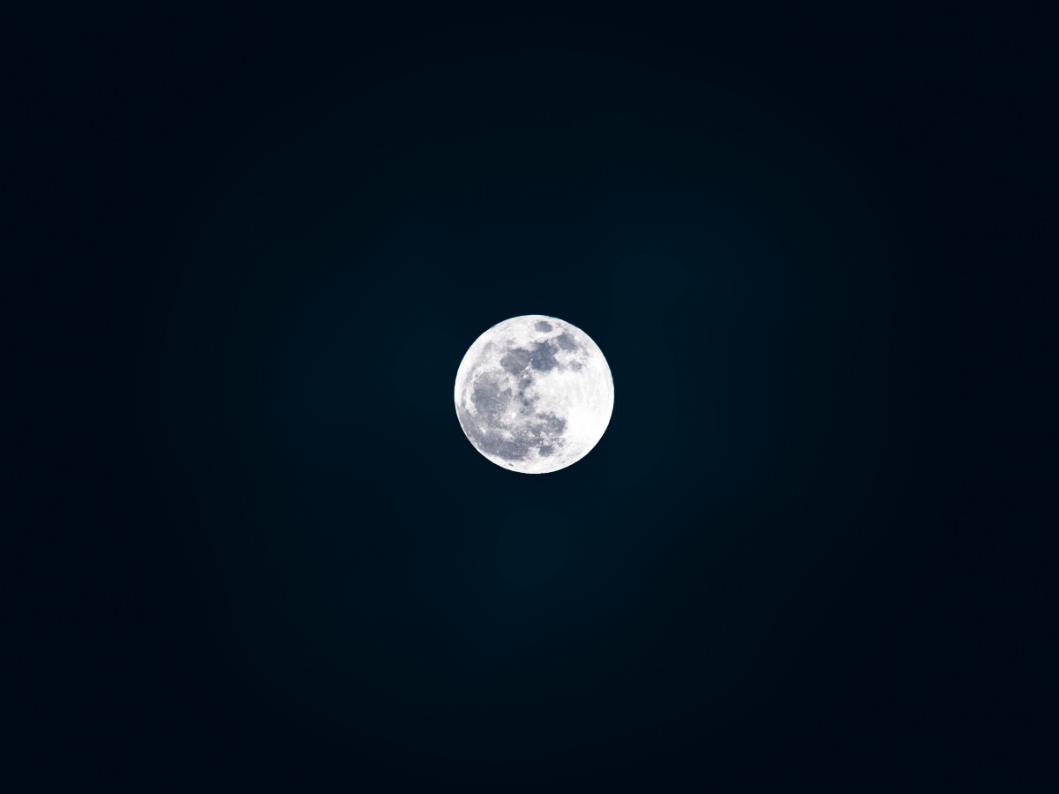 “Moon” is licensed under CC0 1.0 Universal
9
Linear equations (7)
How many cups to reach the moon?
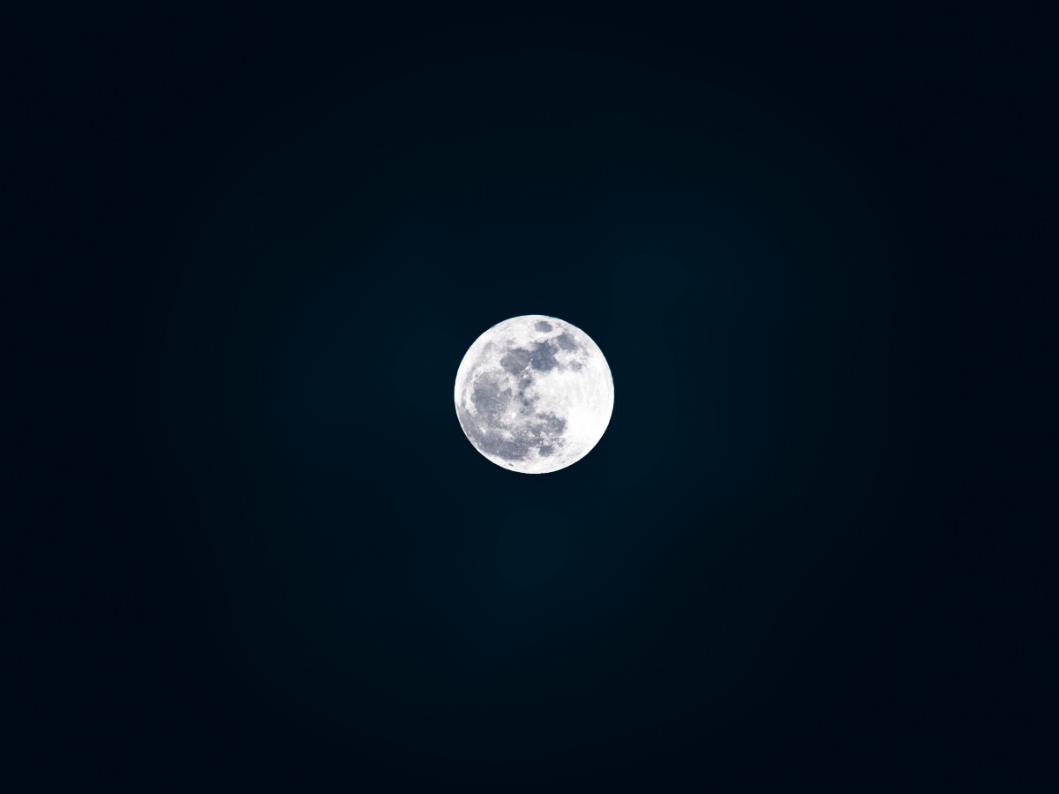 Distance from Earth:
384 400 km
“Moon” is licensed under CC0 1.0 Universal
10
Summarise
Linear equations (8)
Worked example 1
Find the linear equation that represents the pattern in the table.
12
Linear equations (9)
Worked example 1 – self explanation prompts
Find the linear equation that represents the pattern in the table.
How do you know the constant is 3?
What is the pattern increasing by?
13
Linear equations (10)
Your turn problem 1
Find the linear equation that represents the pattern in the table.
14
Linear equations (11)
Your turn problem 1 – solution
Find the linear equation that represents the pattern in the table.
15
Linear equations (12)
Worked example 2
Find the linear equation that represents the pattern in the graph.
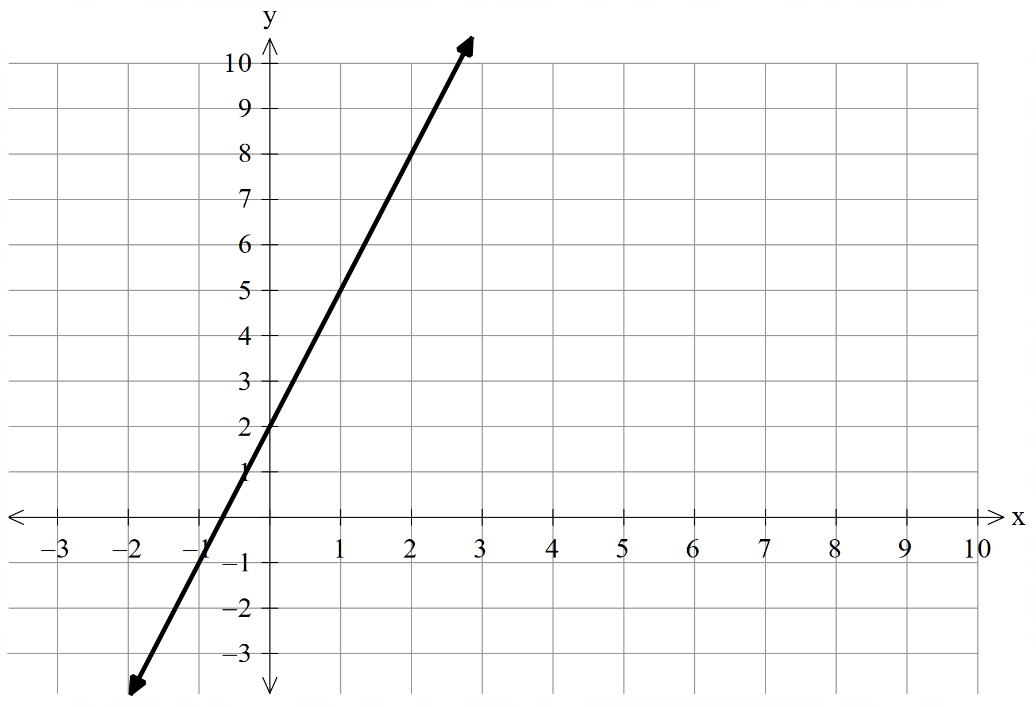 16
Linear equations (13)
Worked example 2 – self explanation prompts
Find the linear equation that represents the pattern in the graph.
What is the pattern increasing by?
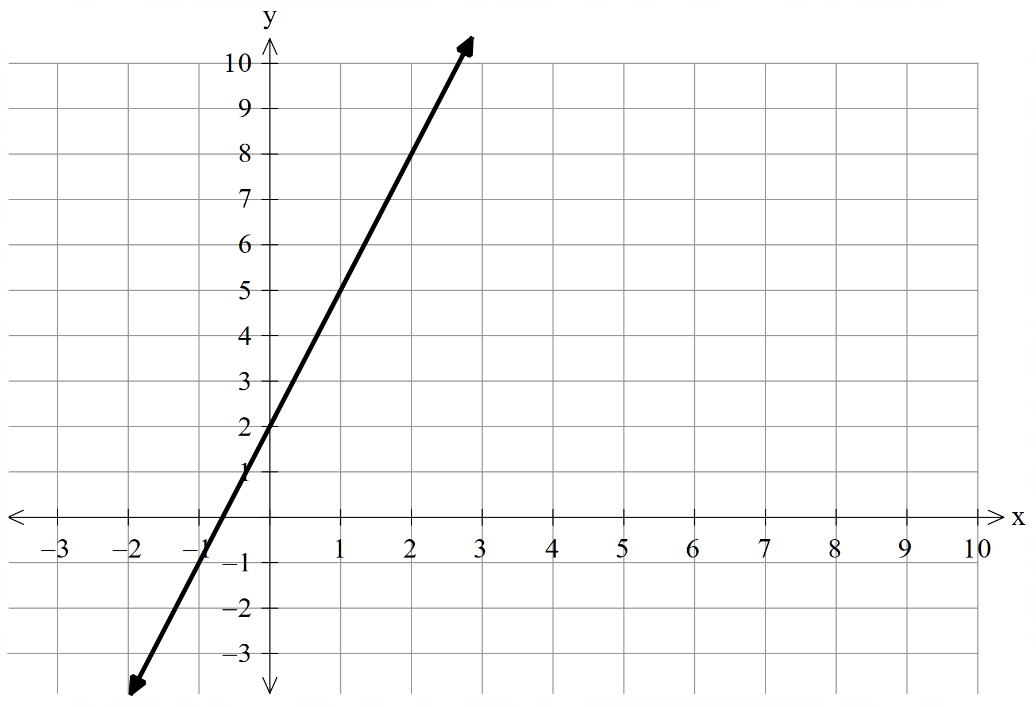 How do you know the constant is 2?
In a graph, the variable is referred to as the gradient. Why do you think we use the term gradient?
17
Linear equations (14)
Your turn problem 2
Find the linear equation that represents the pattern in the graph.
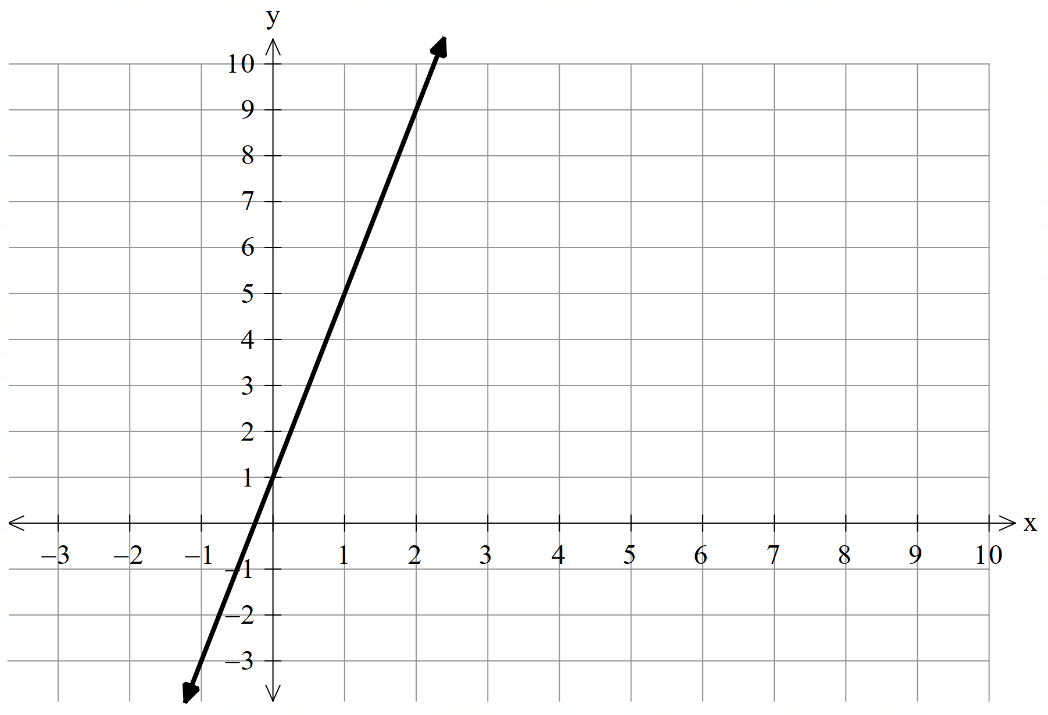 18
Linear equations (15)
Your turn problem 2
Find the linear equation that represents the pattern in the graph.
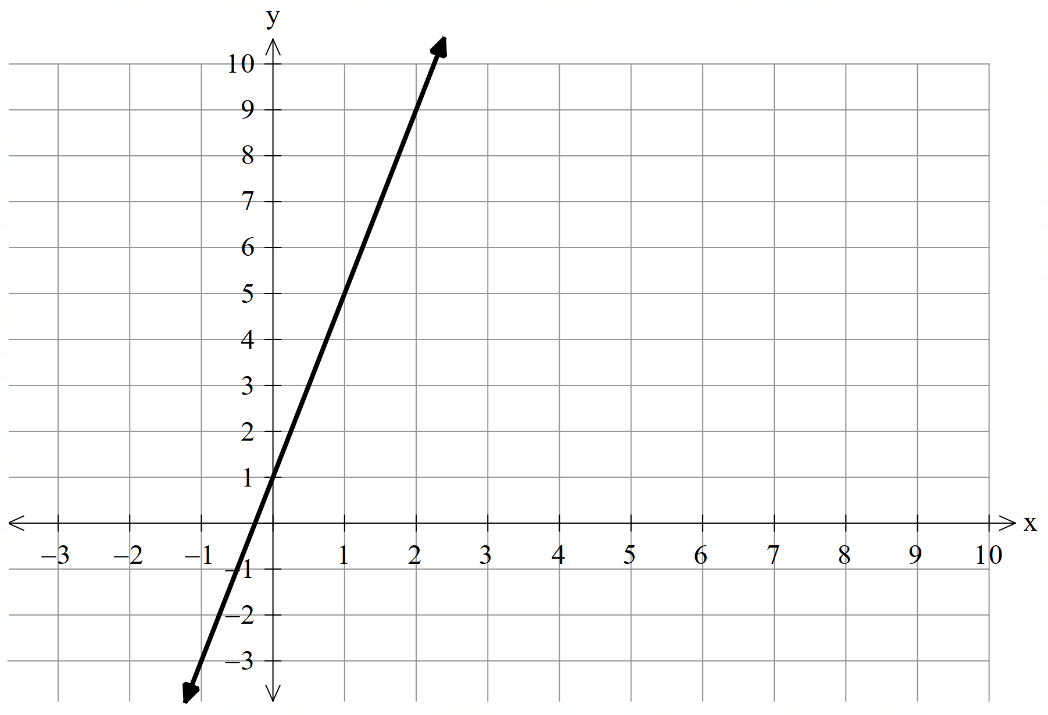 19
Copyright
© State of New South Wales (Department of Education), 2024
The copyright material published in this resource is subject to the Copyright Act 1968 (Cth) and is owned by the NSW Department of Education or, where indicated, by a party other than the NSW Department of Education (third-party material).
Copyright material available in this resource and owned by the NSW Department of Education is licensed under a Creative Commons Attribution 4.0 International (CC BY 4.0) licence.
This licence allows you to share and adapt the material for any purpose, even commercially.
Attribution should be given to © State of New South Wales (Department of Education), 2024.
Material in this resource not available under a Creative Commons licence:
the NSW Department of Education logo, other logos and trademark-protected material
Material owned by a third party that has been reproduced with permission. You will need to obtain permission from the third party to reuse its material. 
Links to third-party material and websites
Please note that the provided (reading/viewing material/list/links/texts) are a suggestion only and implies no endorsement, by the New South Wales Department of Education, of any author, publisher, or book title. School principals and teachers are best placed to assess the suitability of resources that would complement the curriculum and reflect the needs and interests of their students.
If you use the links provided in this document to access a third party’s website, you acknowledge that the terms of use, including licence terms set out on the third-party’s website apply to the use which may be made of the materials on that third-party website or where permitted by the Copyright Act 1968 (Cth). The department accepts no responsibility for content on third-party websites.